RUTA DE TRABAJOHISTORIA Y GEOGRAFÍA
1º BÁSICO
SEMANA 06 AL 09 DE ABRIL
¡¡¡ES HORA DE JUGAR!!!
LA TIA CAMILA, IRÁ DICIENDO LOS MESES DEL AÑO… 
PERO OJO!! CUANDO ELLA DIGA EL MES DE TU CUMPLEAÑOS DEBES PONERTE DE PIE!!
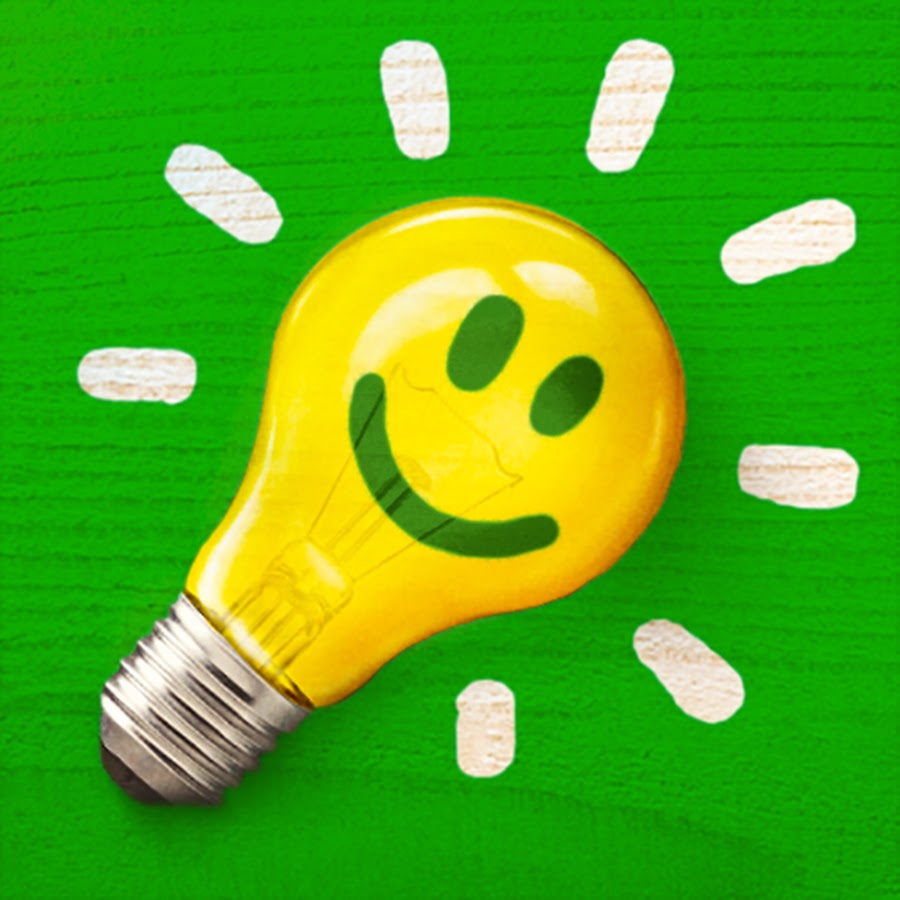 LOS MESES DEL AÑO
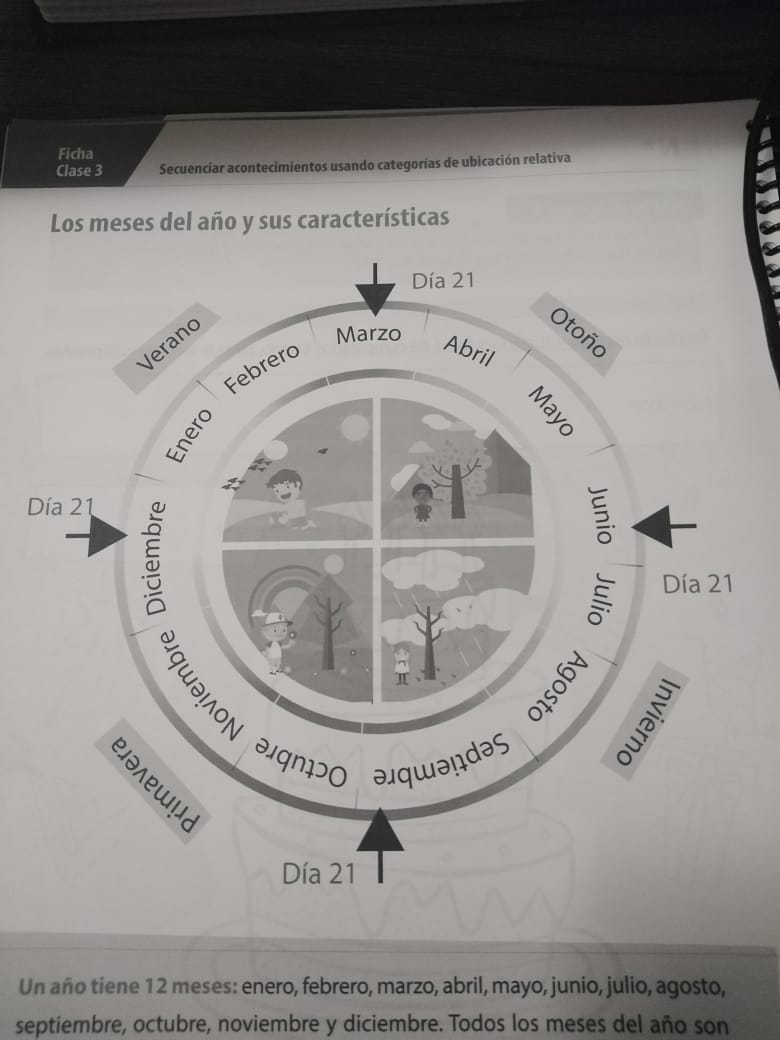 CELEBRACIONES EN CADA MES
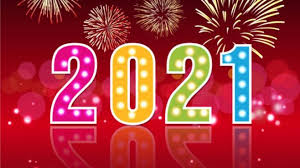 ENERO
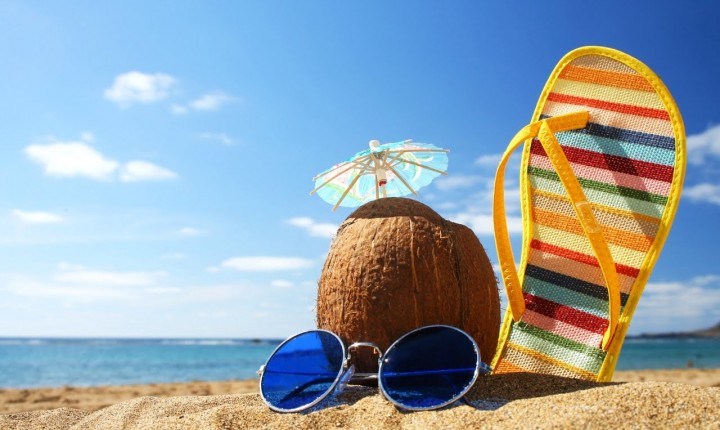 FEBRERO
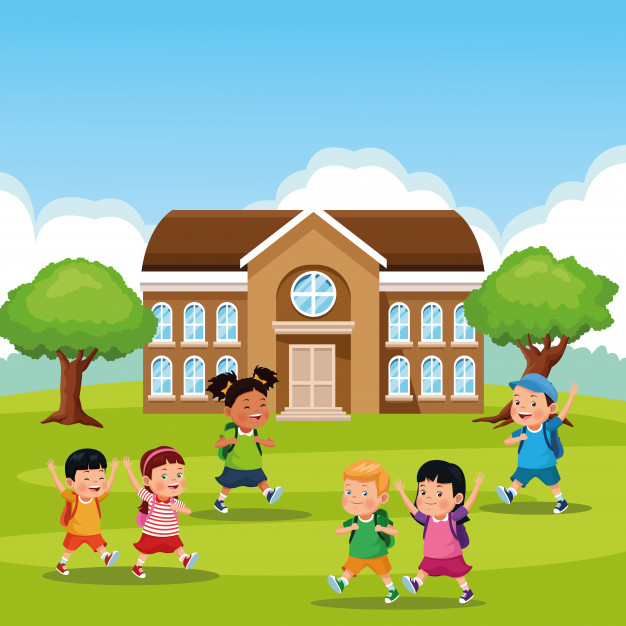 MARZO
ABRIL
MAYO
JUNIO
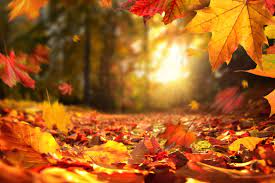 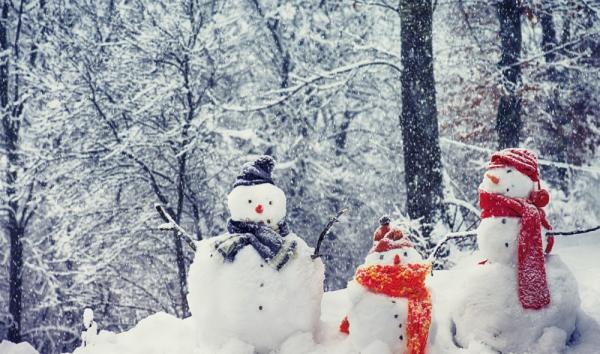 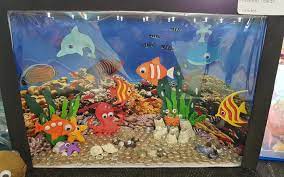 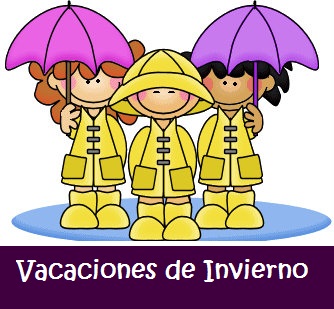 JULIO
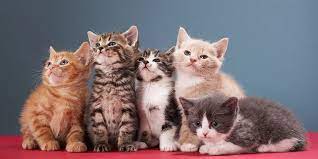 AGOSTO
SEPTIEMBRE
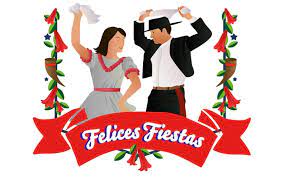 OCTUBRE
NOVIEMBRE
DICIEMBRE
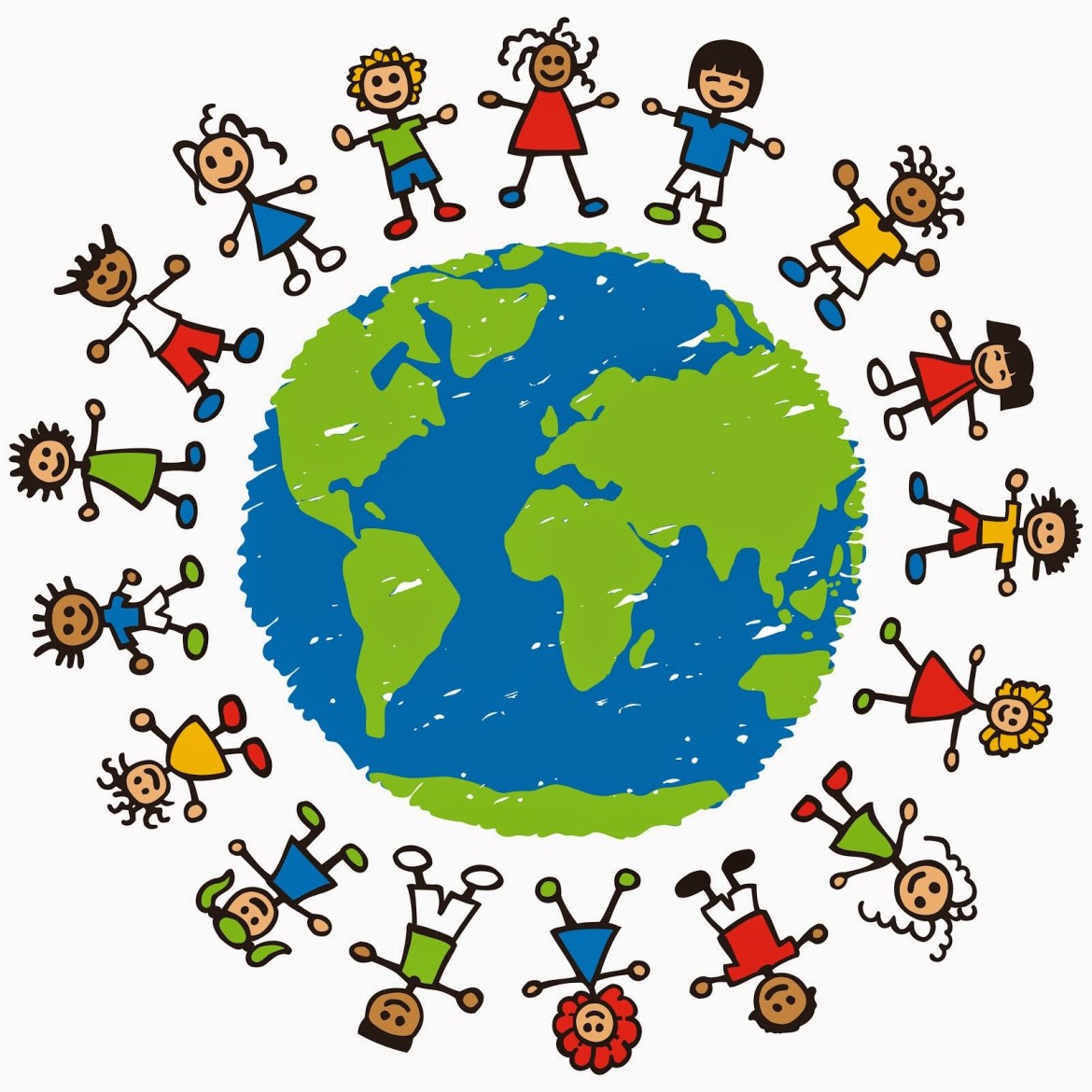 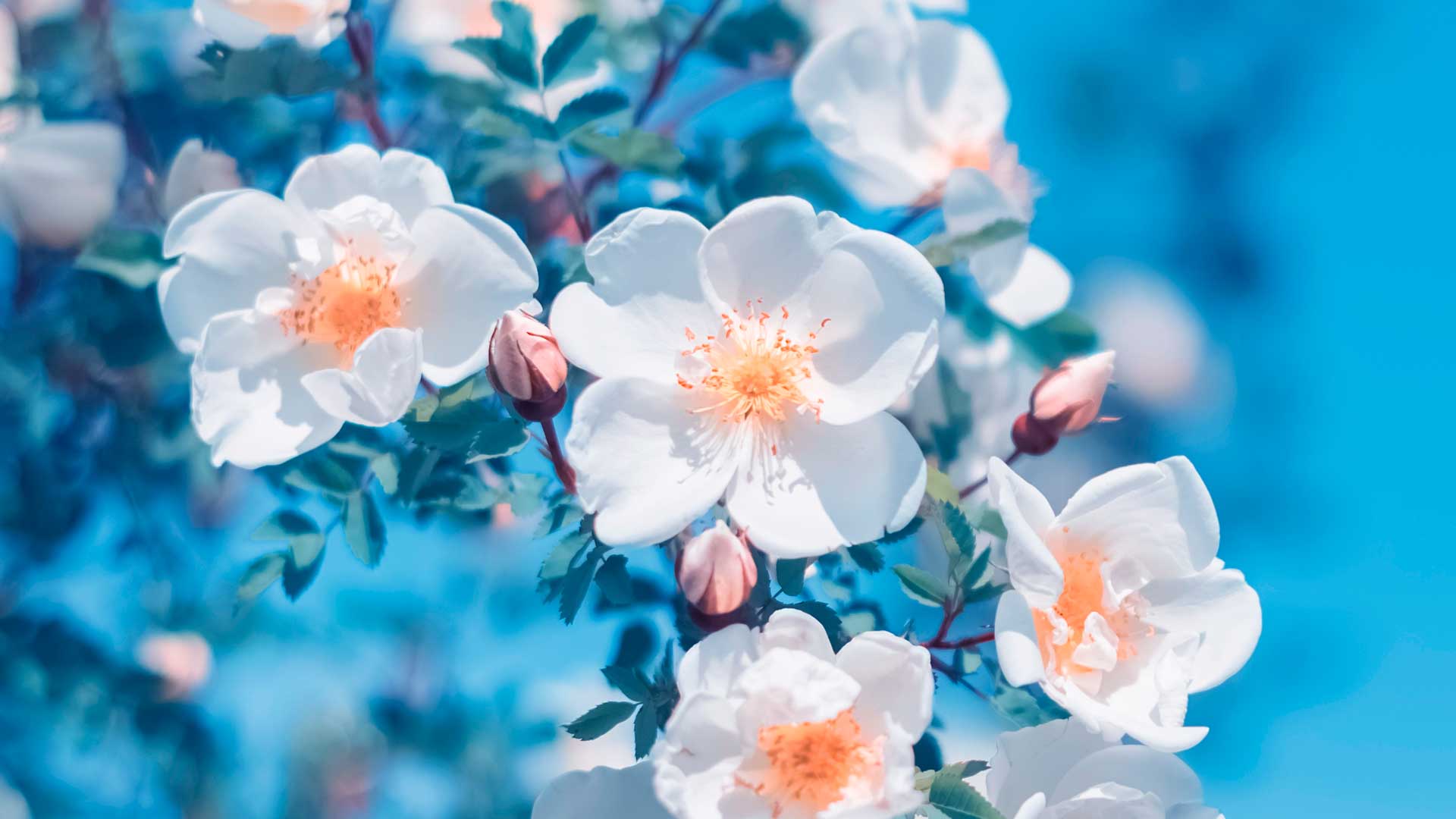 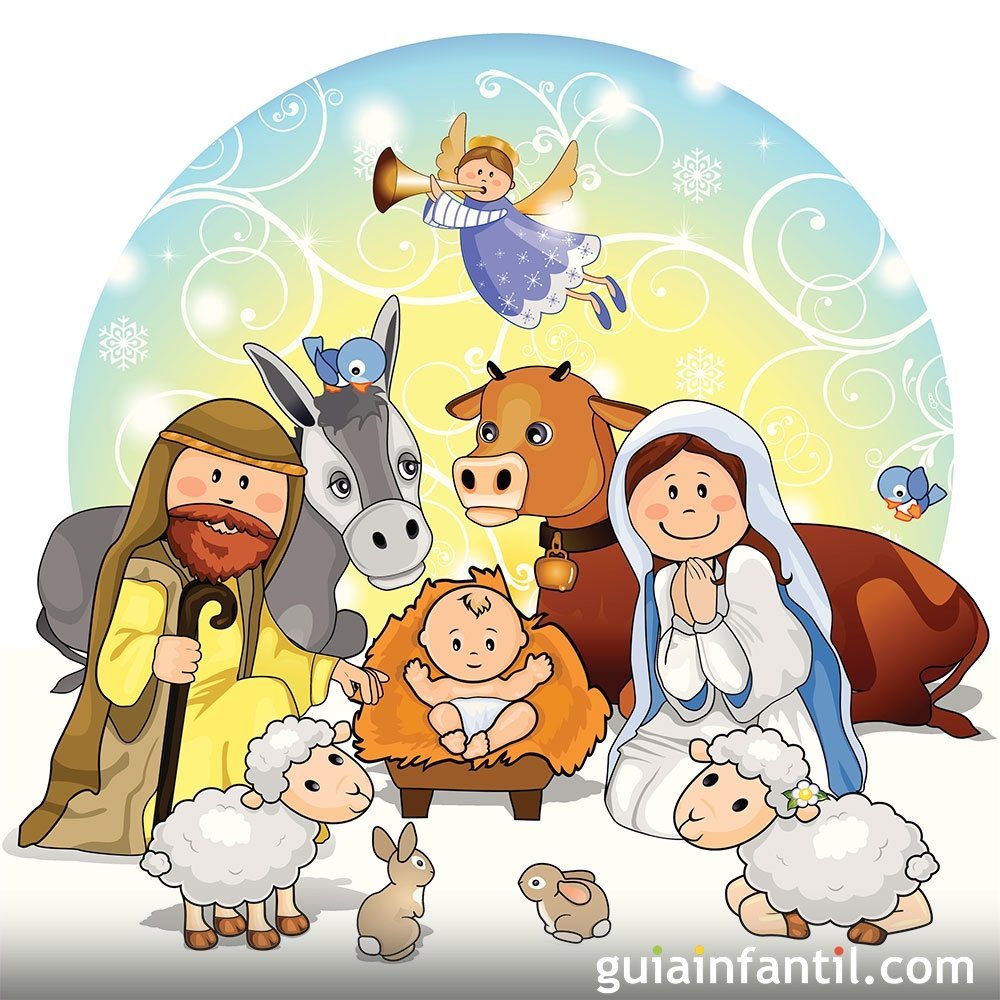 ESTACIONES DEL AÑO
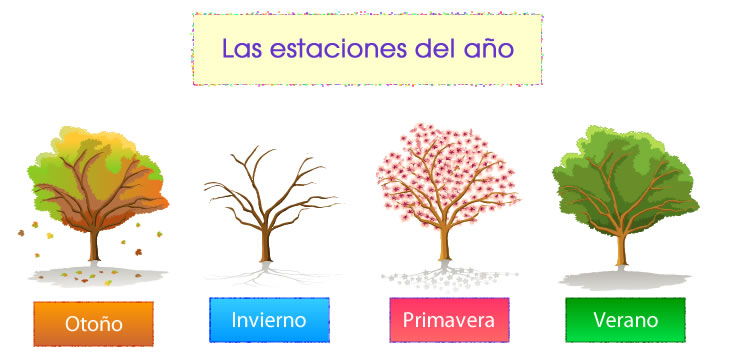 OTOÑO(21-MARZO / 20 JUNIO)
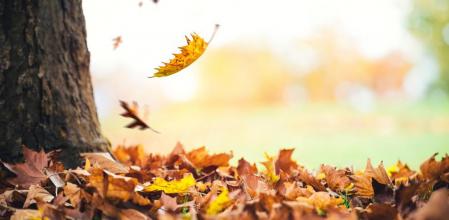 INVIERNO(21 JUNIO / 20 SEPTIEMBRE)
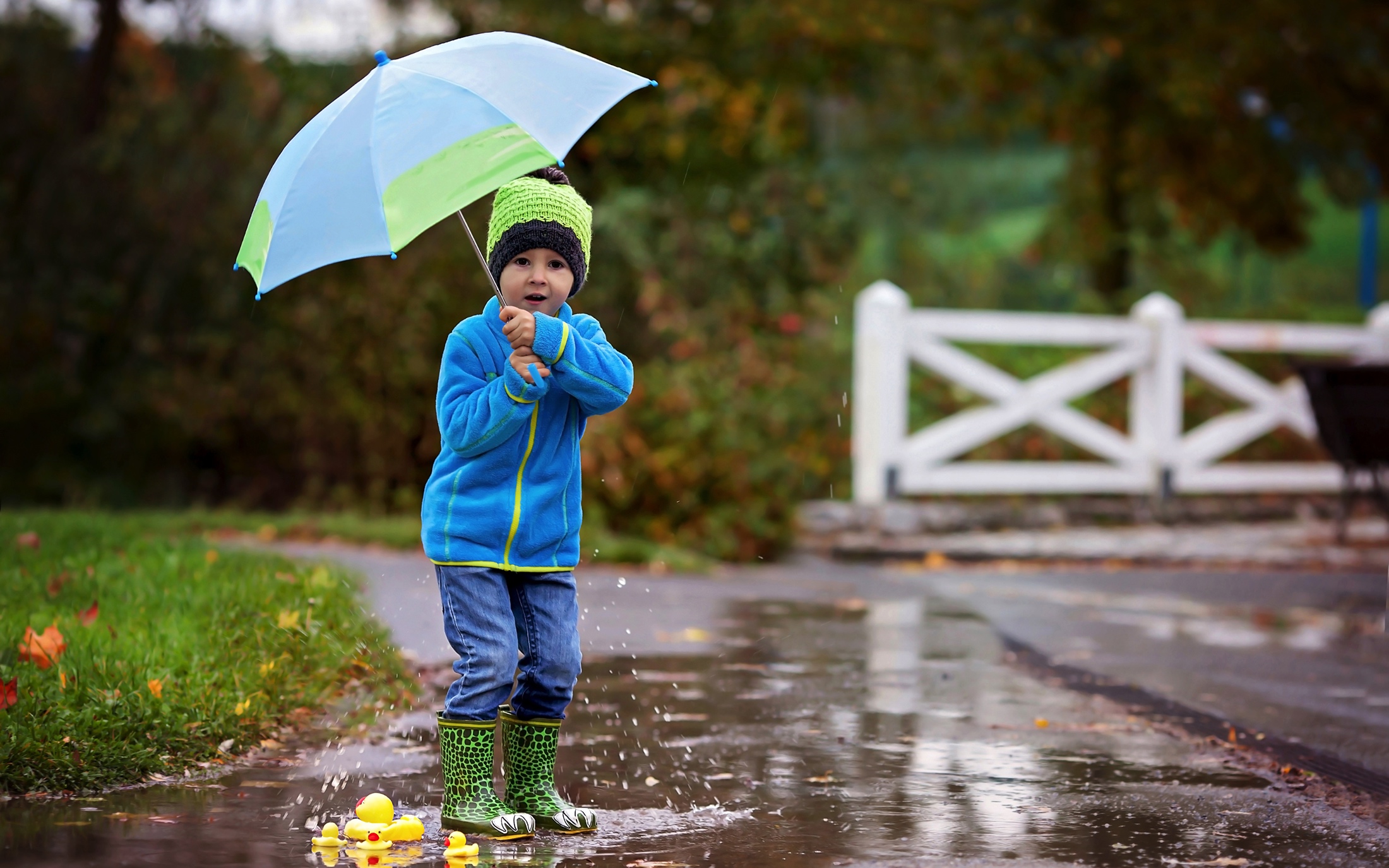 PRIMAVERA(21 SEPTIEMBRE / 20 DICIEMBRE)
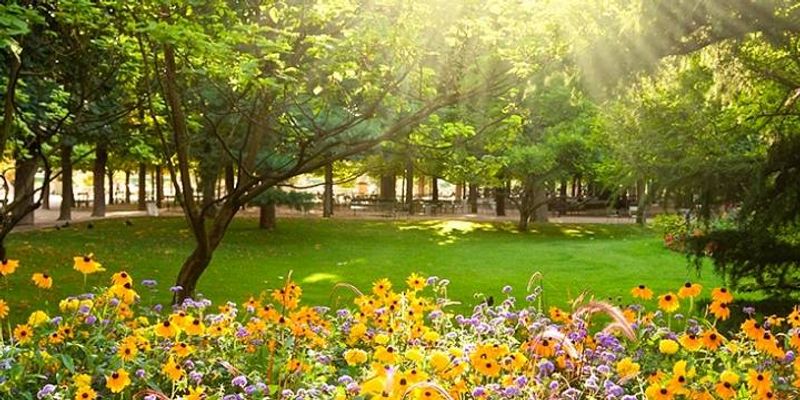 VERANO(21 DICIEMBRE / 20 MARZO)
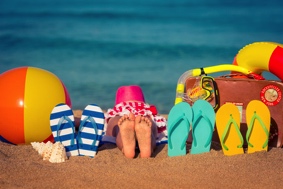 TAREA (SE HACE EN EL CUADERNO Y SE SUBE EN EL BUZÓN)
06-04-2021
LAS ESTACIONES DEL AÑO
1   O T O Ñ O
2   I N V I E R N O
3   P R I M A V E R A
4   V E R A N O
MI ESTACIÓN FAVORITA ES: